de woordkaarten van C2 M7
dag 1
de verkoopster
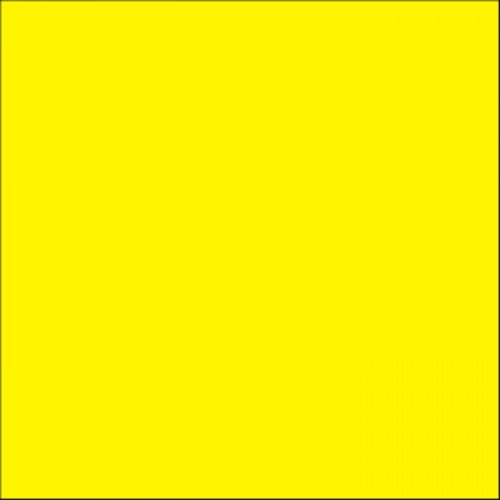 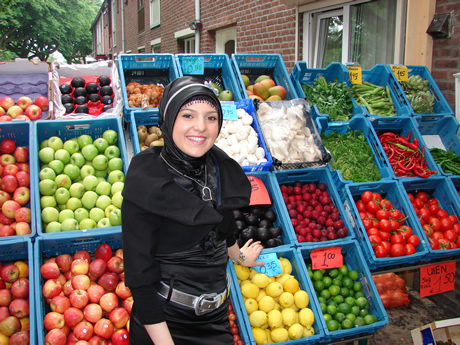 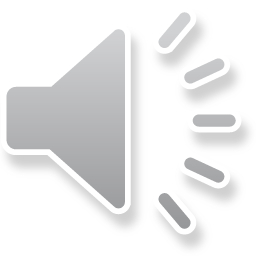 de banaan
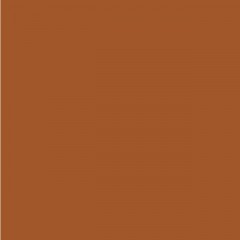 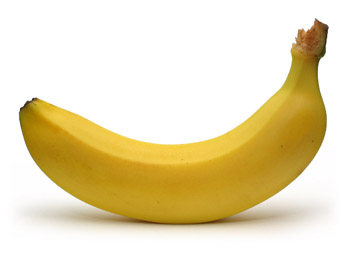 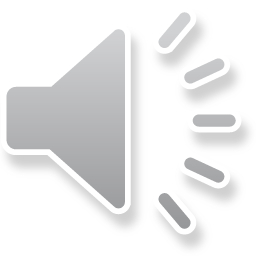 de boodschappentas
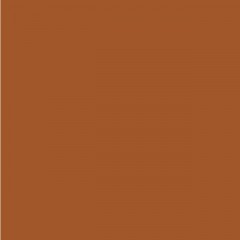 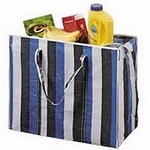 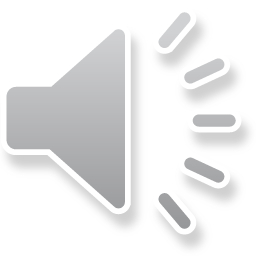 de drop
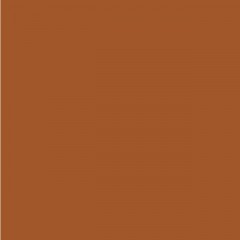 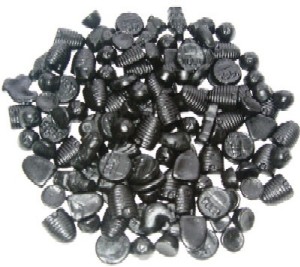 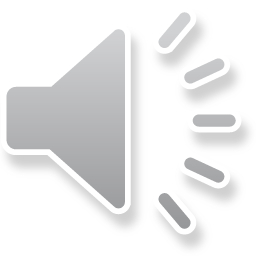 de kassa
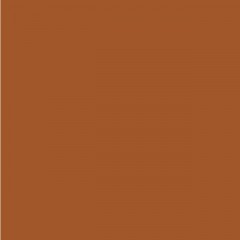 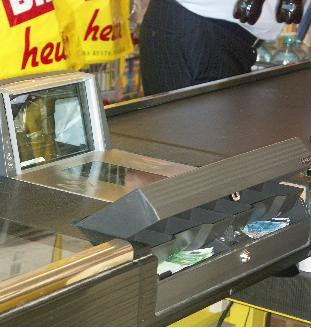 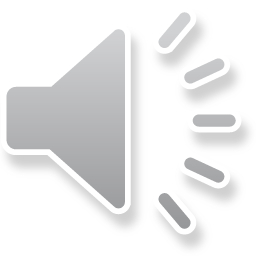 de lijn
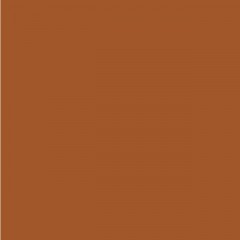 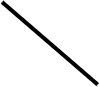 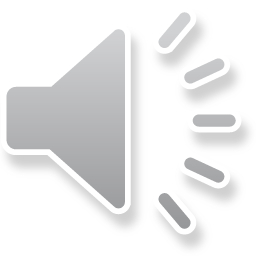 lhet nummer
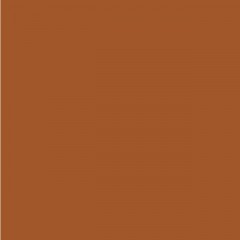 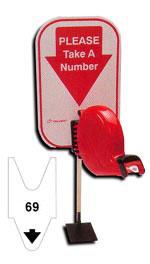 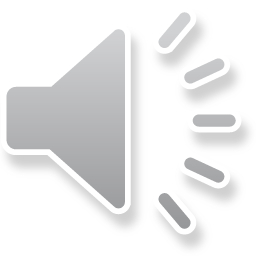 de paprika(‘s)
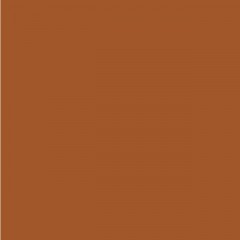 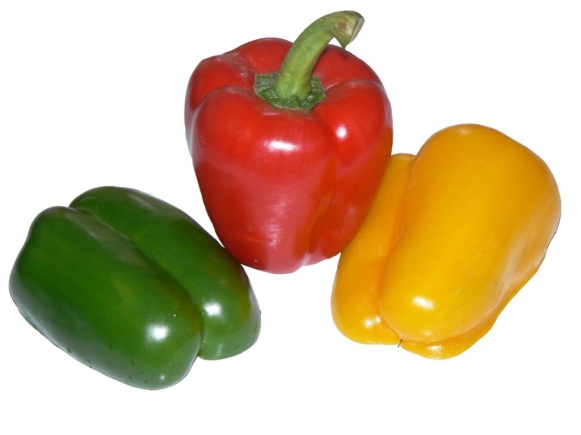 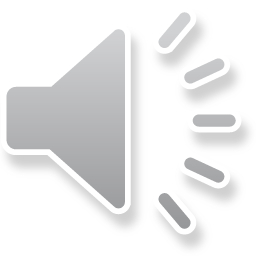 lhet pond = 500 gram
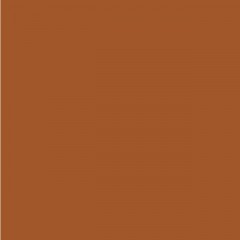 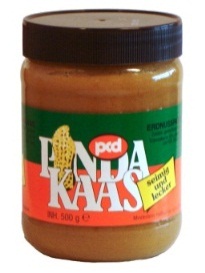 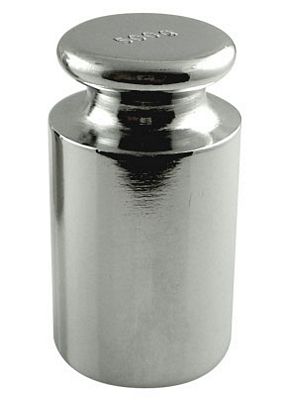 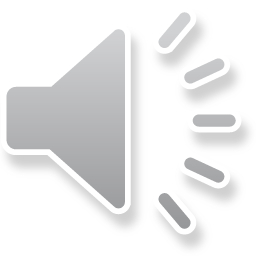 de portemonnee
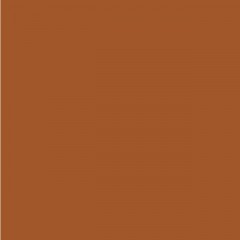 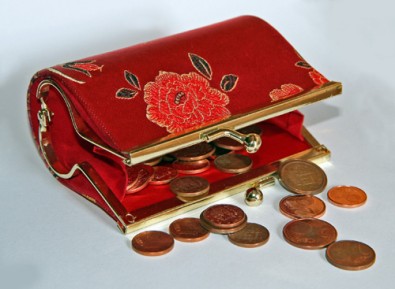 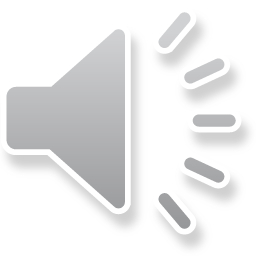 lhet snoep
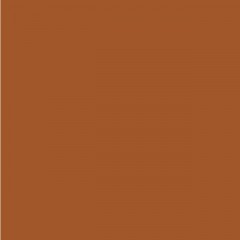 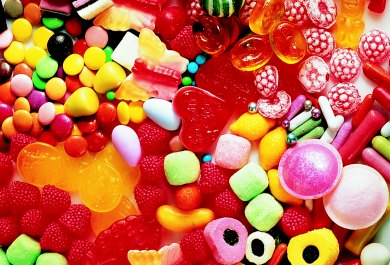 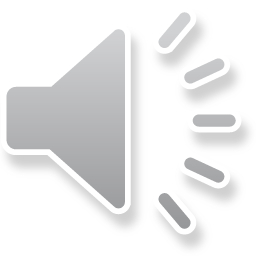 de tomaten
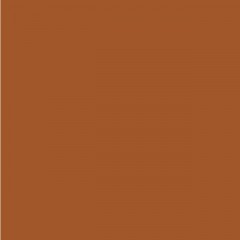 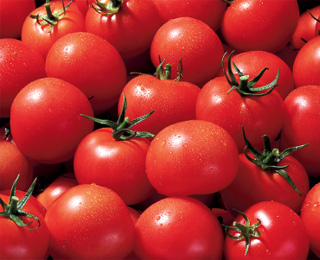 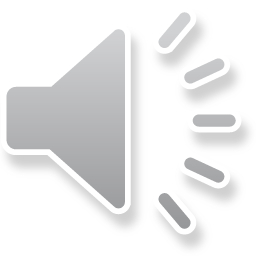 de weegschaal
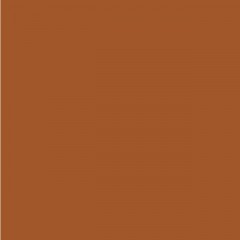 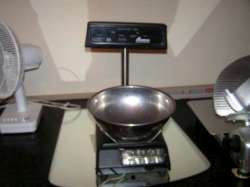 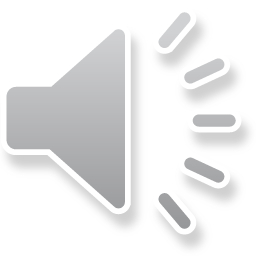 de winkel
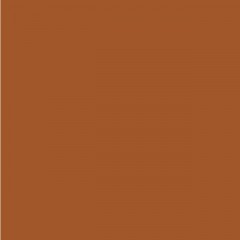 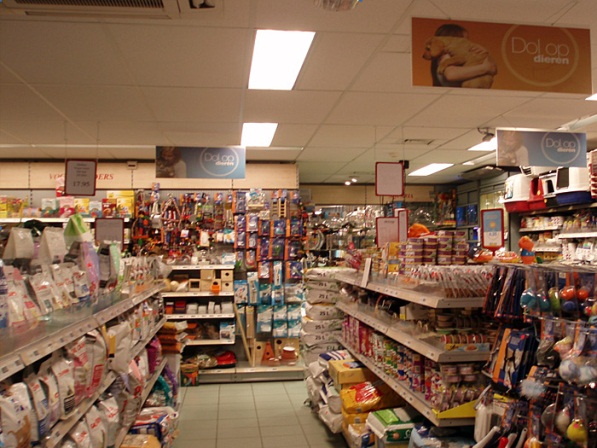 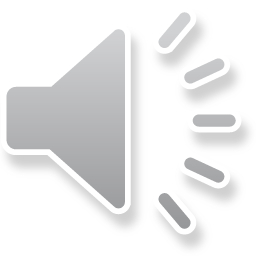 inpakken
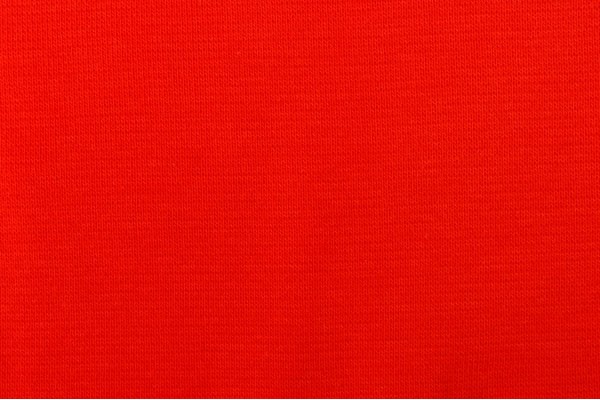 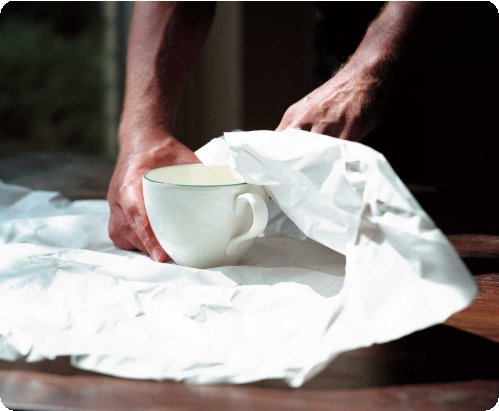 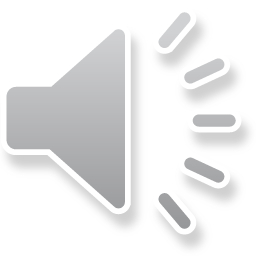 kosten
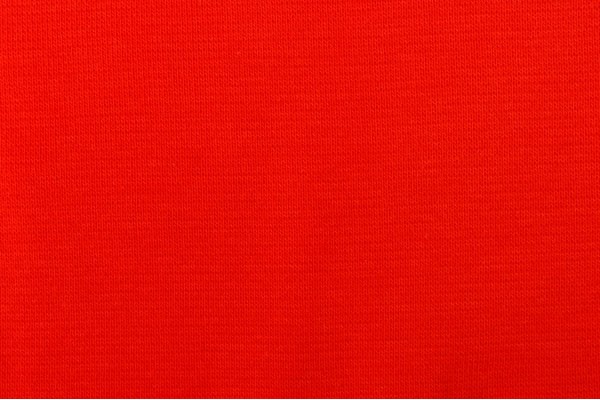 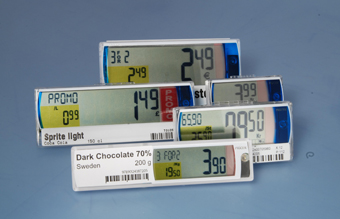 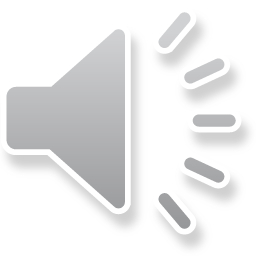 boodschappen doen
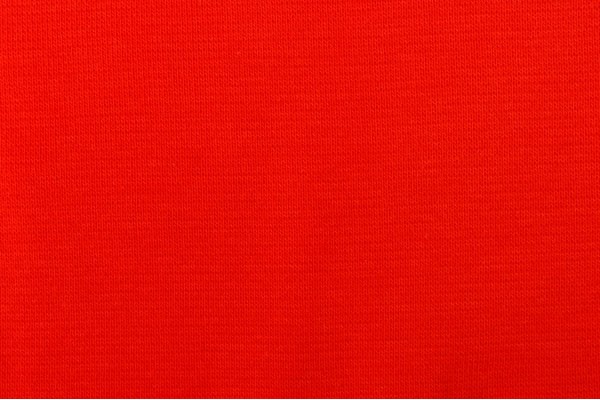 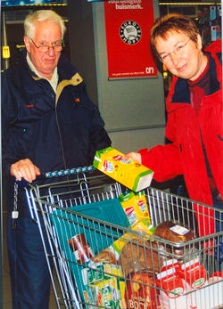 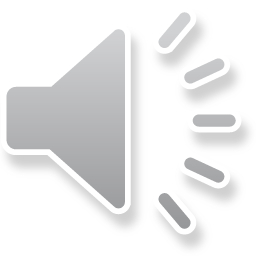 (het) geld betalen
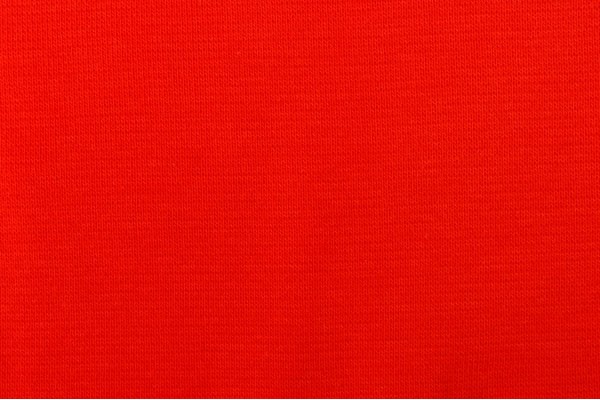 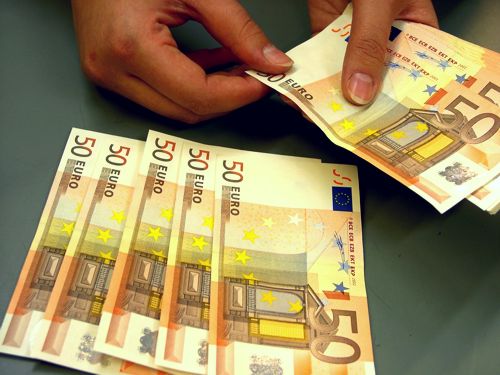 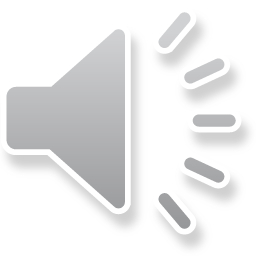 verkopen
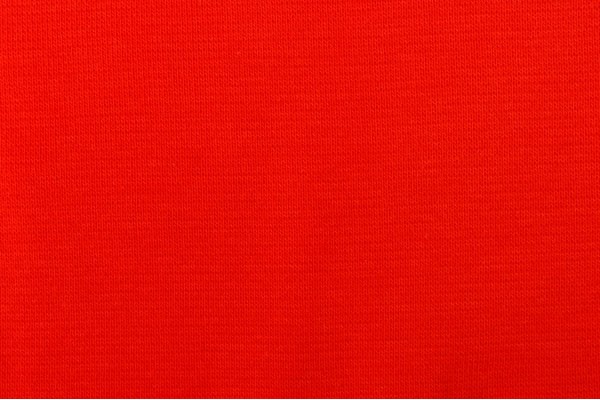 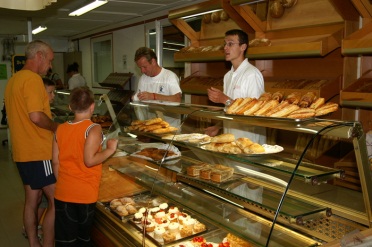 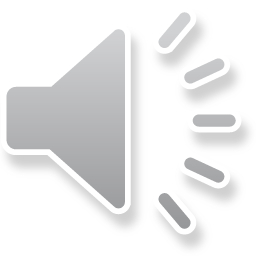 jong-oud
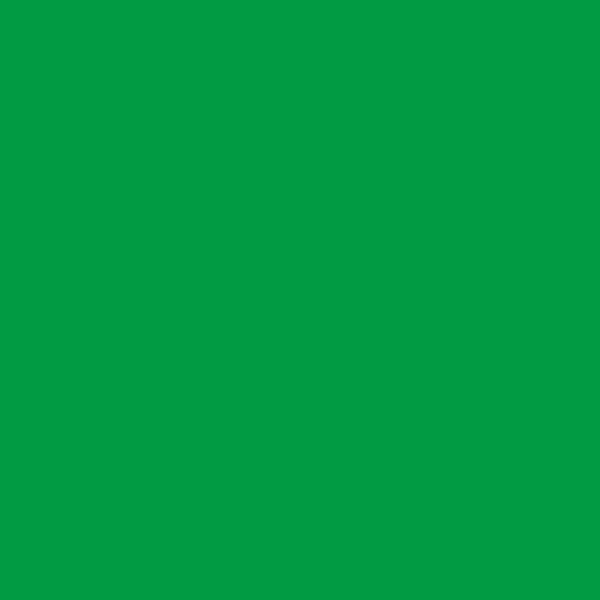 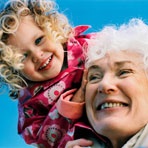 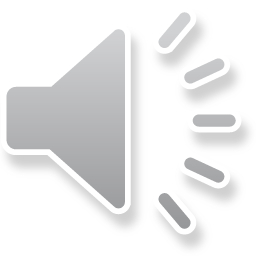 het woord van de dag 1: de winkel
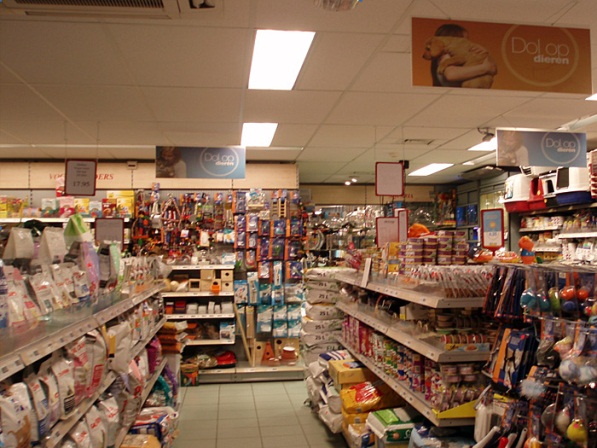 Dag 1: het eten
de taalfuncties van dag 1
Het verhaal dag 1Klik op
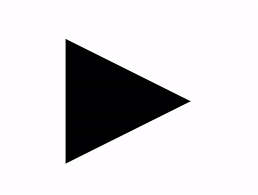 de verhaalplaten van dag 1
de verhaalplaten van dag 1
de verhaalplaten van dag 1
de verhaalplaten van dag 1
de verhaalplaten van dag 1
de woordkaarten van
dag 2
de klant
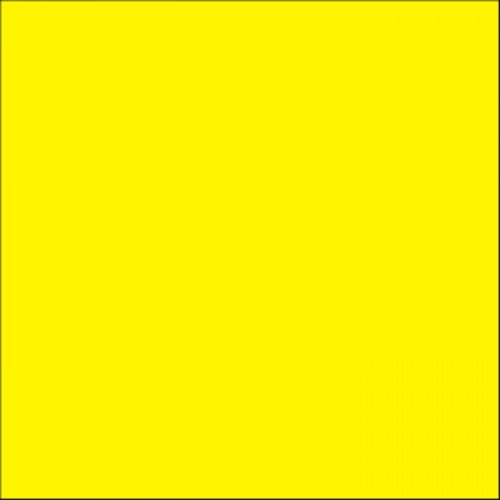 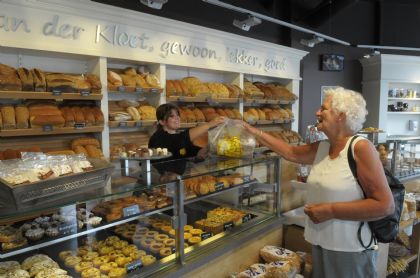 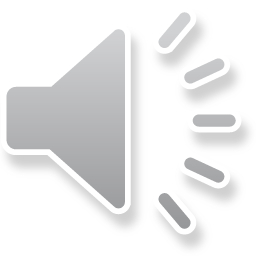 lhet geld
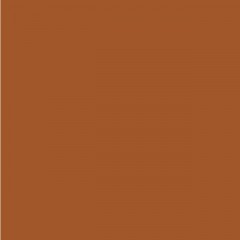 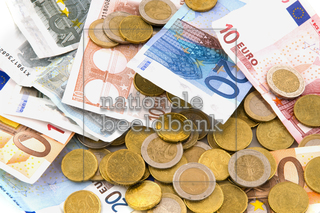 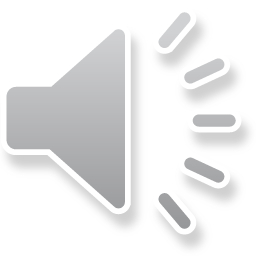 de ster
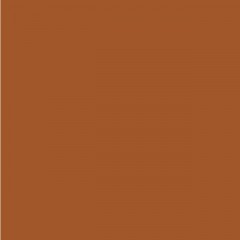 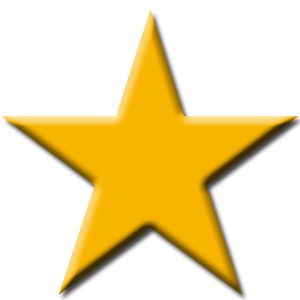 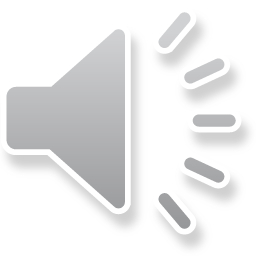 lhet vierkant
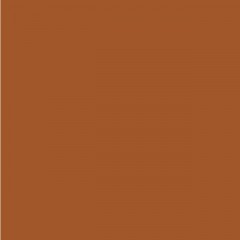 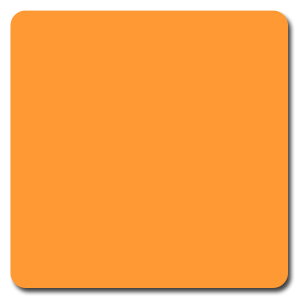 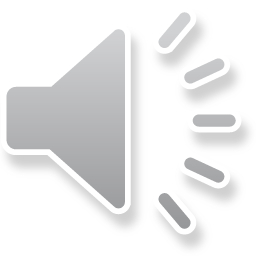 de vorm
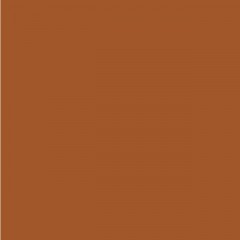 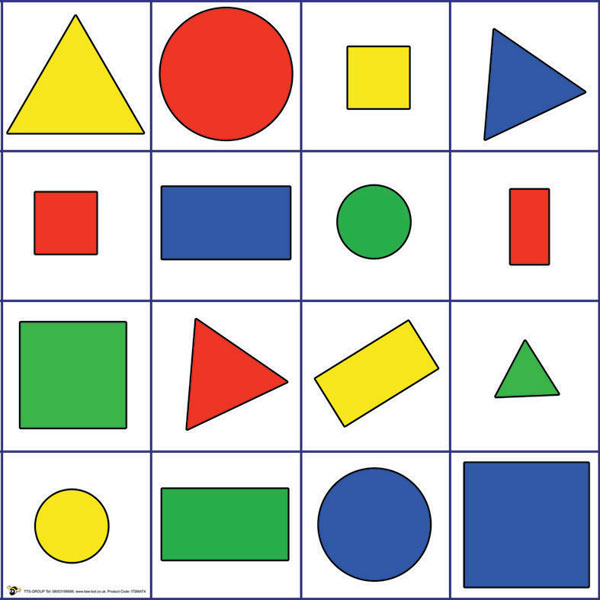 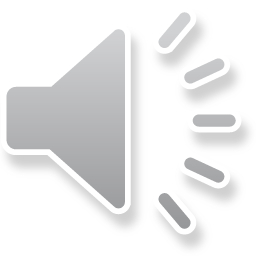 rond
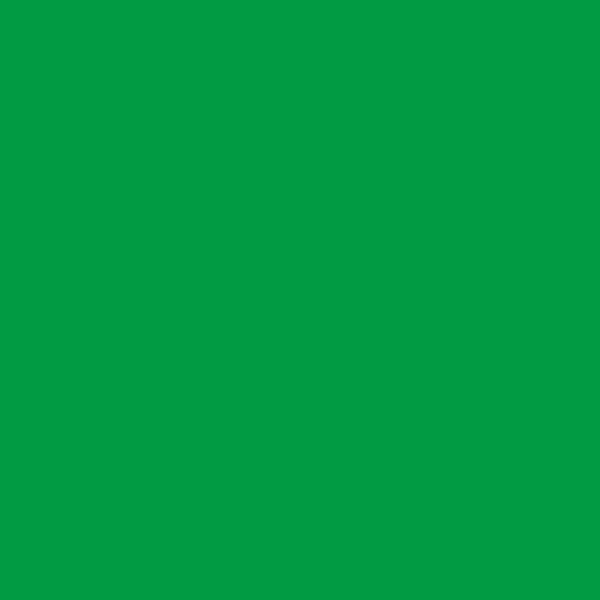 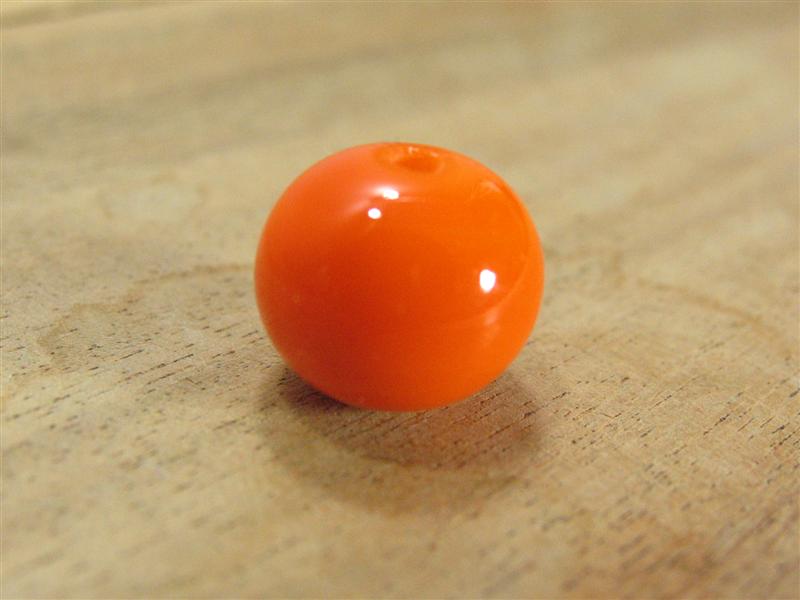 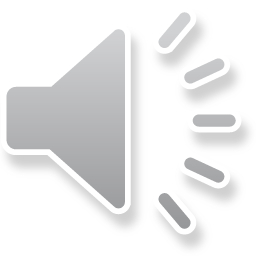 het woord van de dag 2: betalen
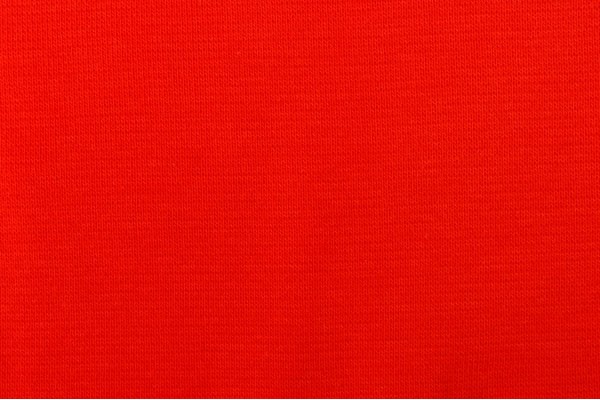 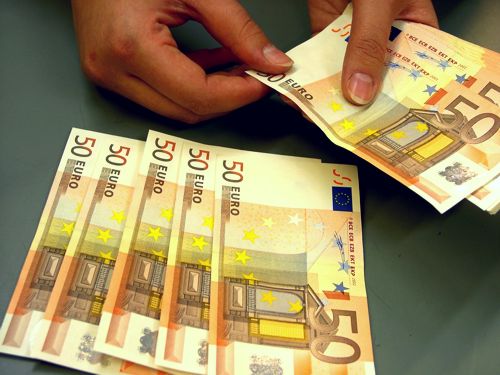 Dag 2: de stervrucht of carambola
De taalfuncties van dag 2
de woordkaarten van
dag 3
lhet bezoek
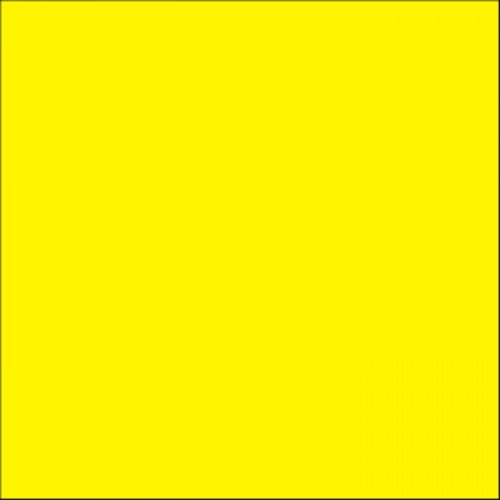 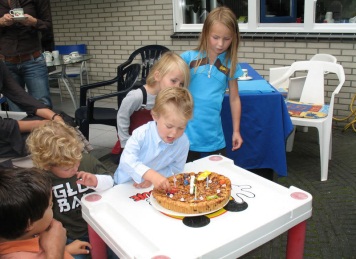 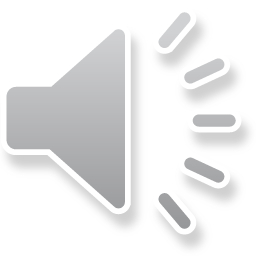 lhet cadeautje
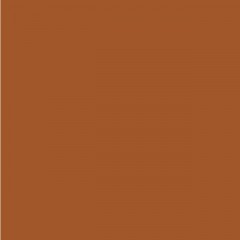 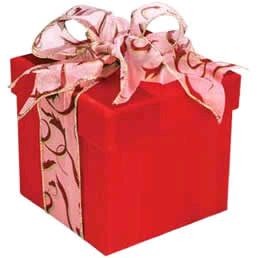 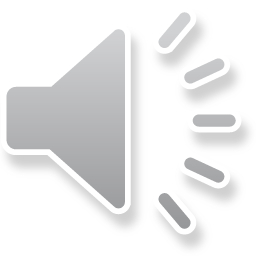 de kaarsjes
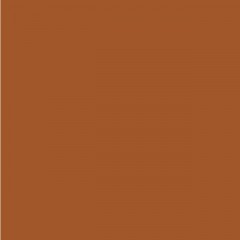 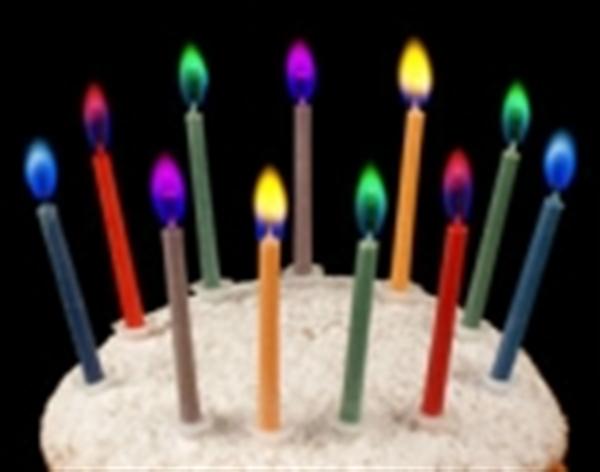 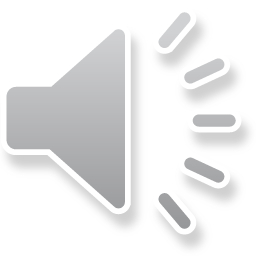 lhet kopje
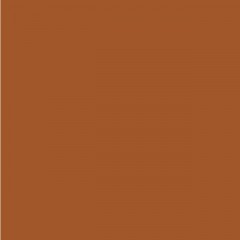 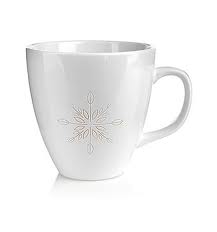 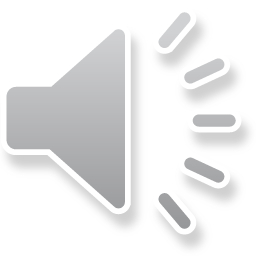 lhet schoteltje
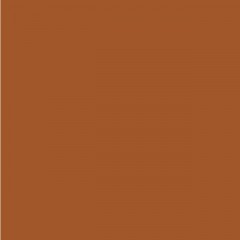 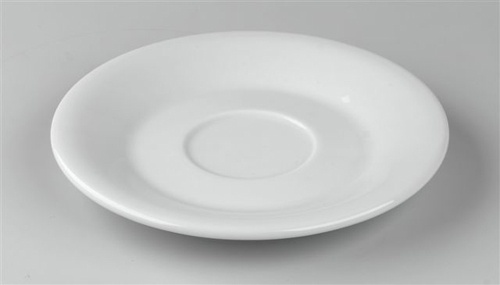 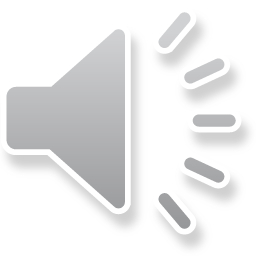 de slinger(s)
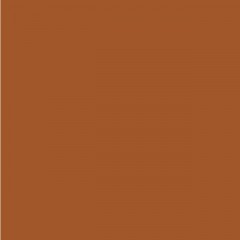 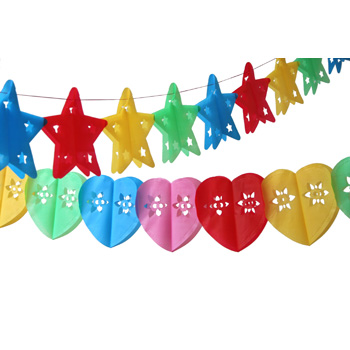 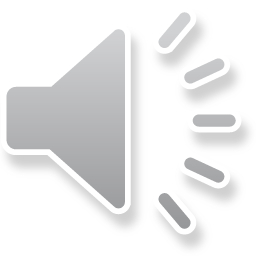 de taart
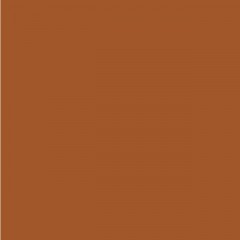 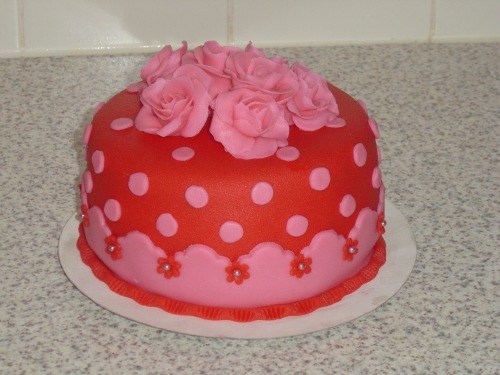 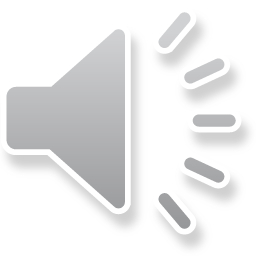 lhet aanrecht
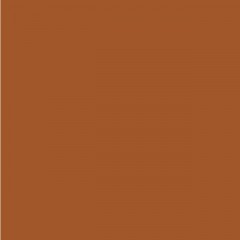 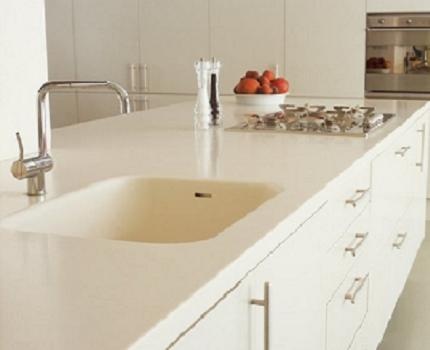 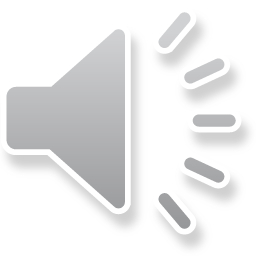 lhet stukje
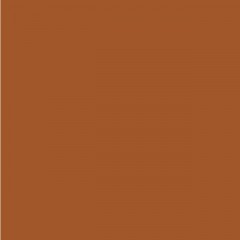 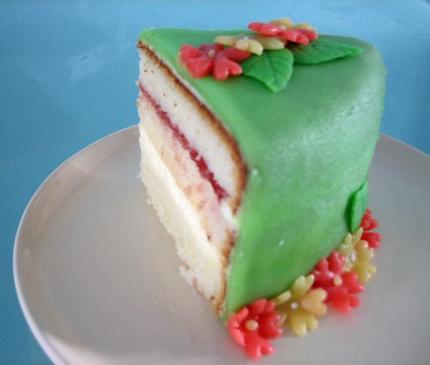 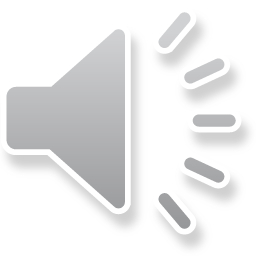 ophalen
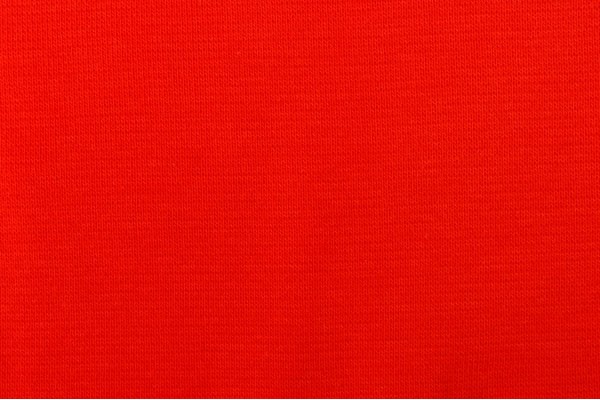 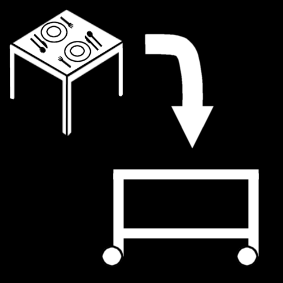 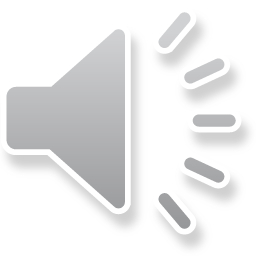 oprapen
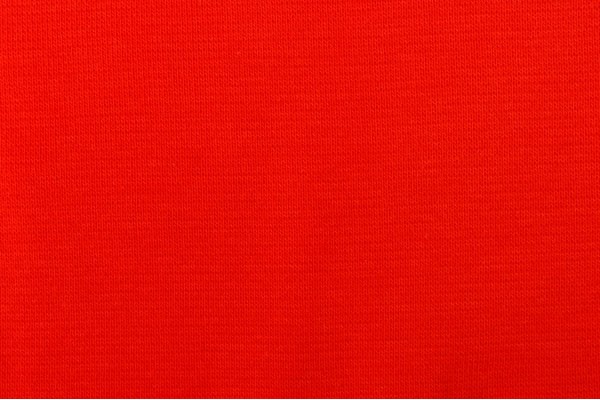 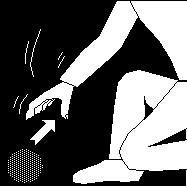 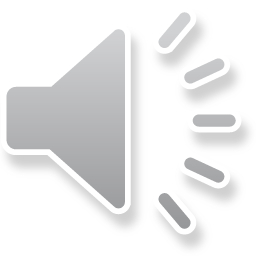 snijden
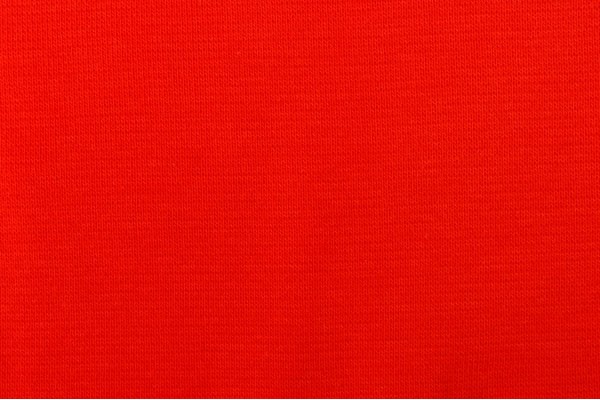 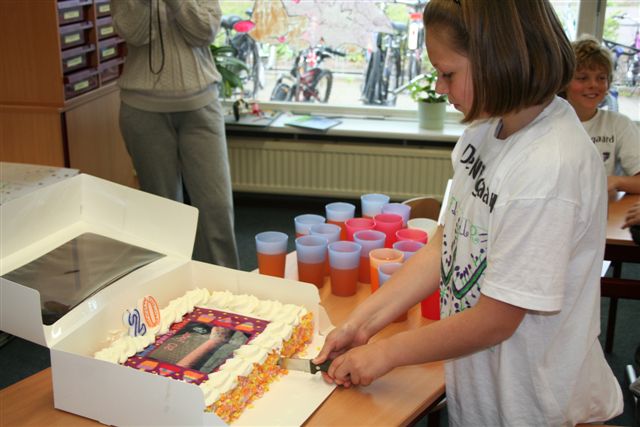 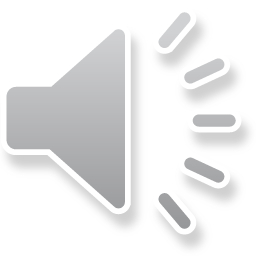 hoeveel?
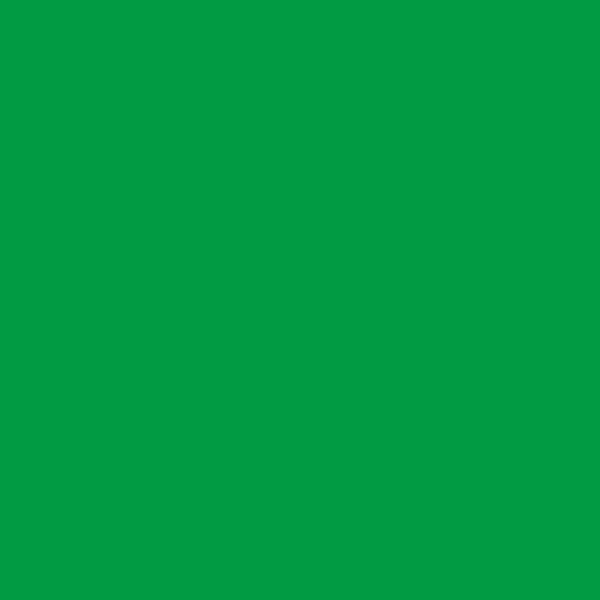 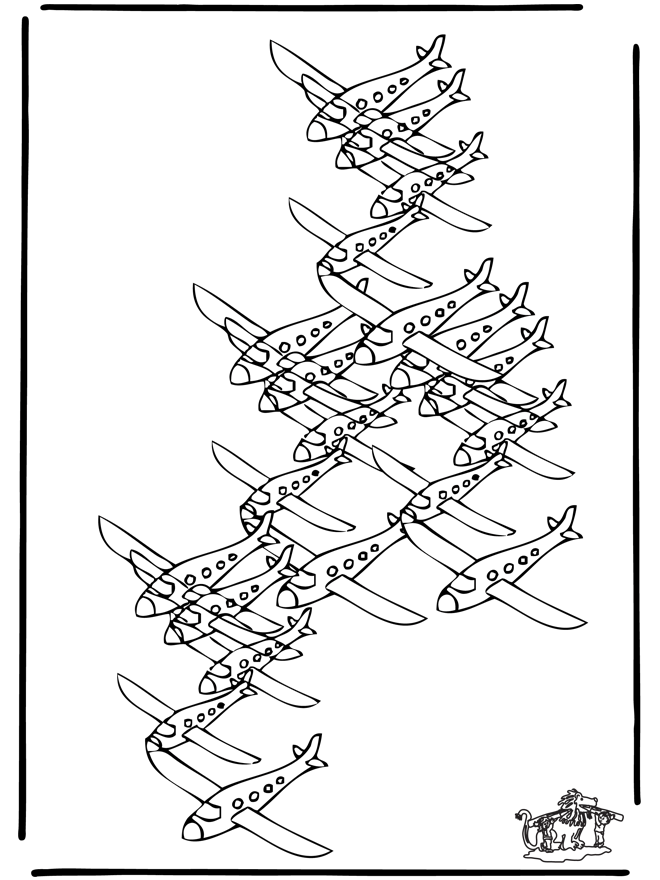 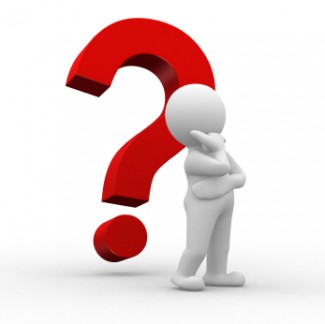 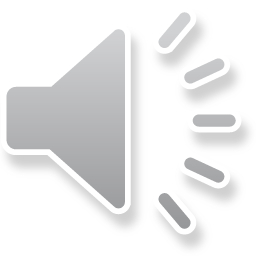 jarig
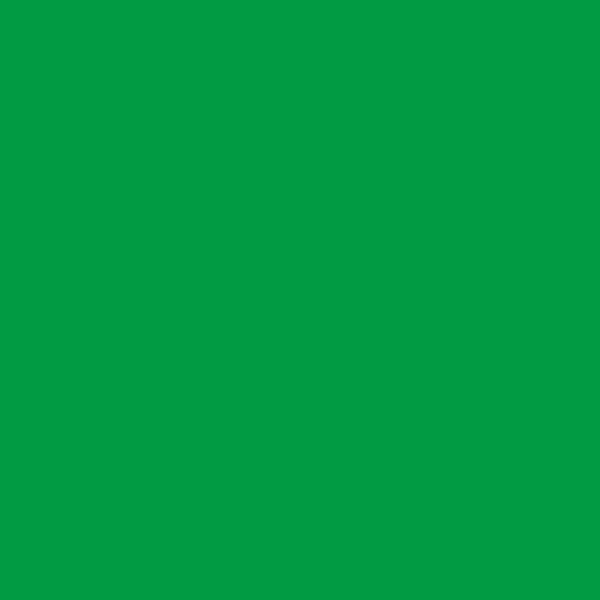 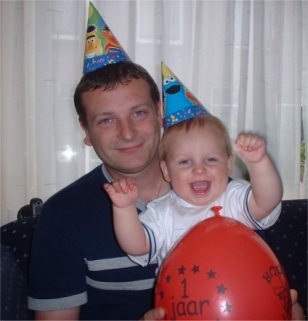 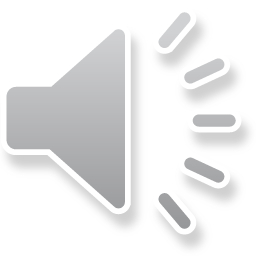 de taalfuncties van dag 3
Het verhaal dag 3Klik op
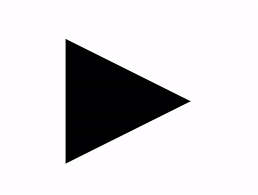 de verhaalplaten van dag 3
de verhaalplaten van dag 3
de verhaalplaten van dag 3
de verhaalplaten van dag 3
de woordkaarten van
dag 4
de pan
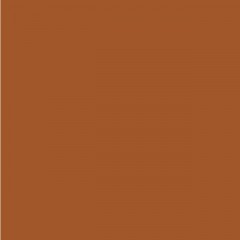 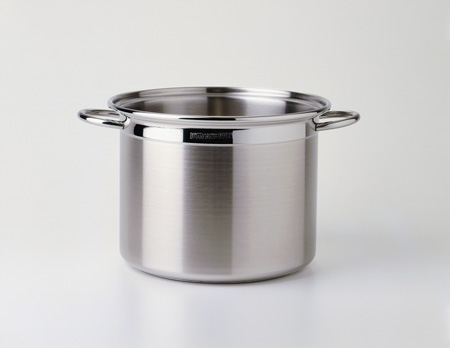 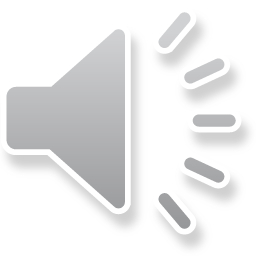 de rest
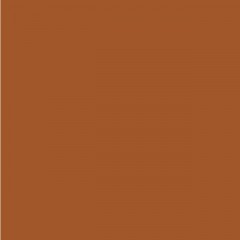 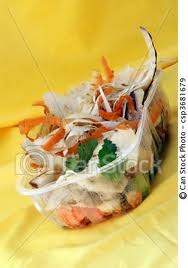 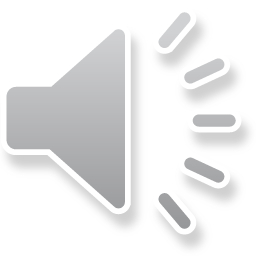 de soep
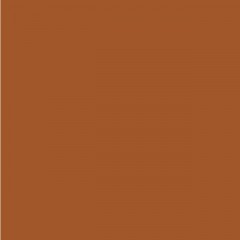 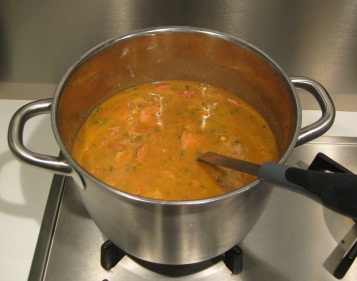 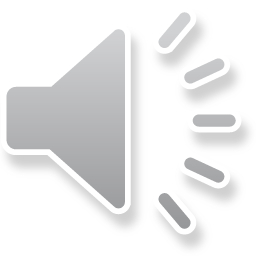 de soepkom
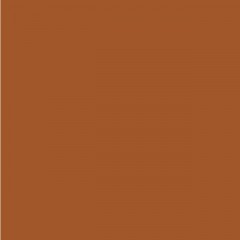 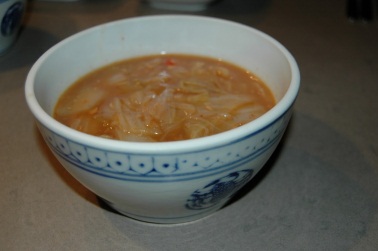 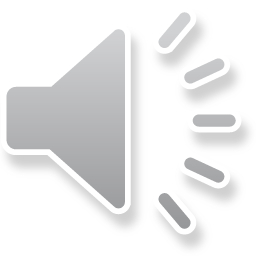 de soeplepel
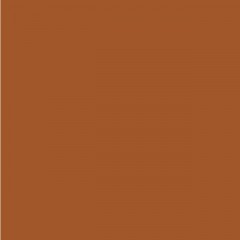 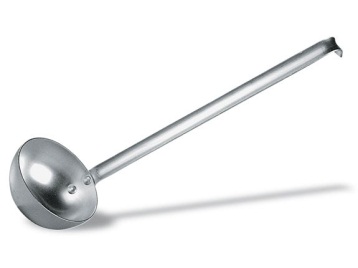 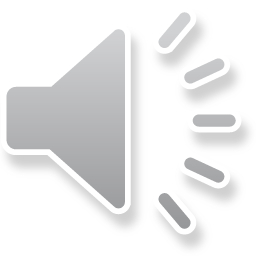 de worst
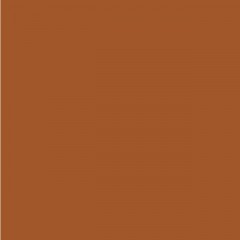 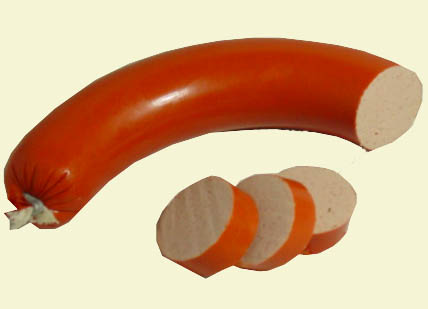 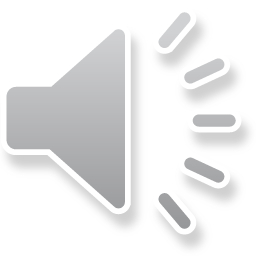 blazen
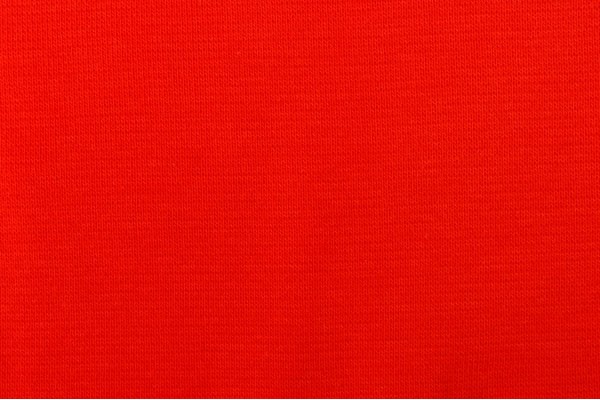 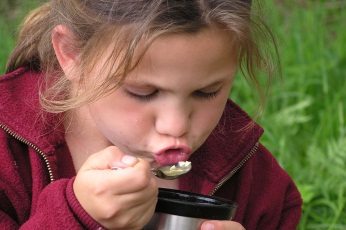 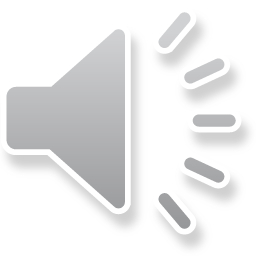 koken
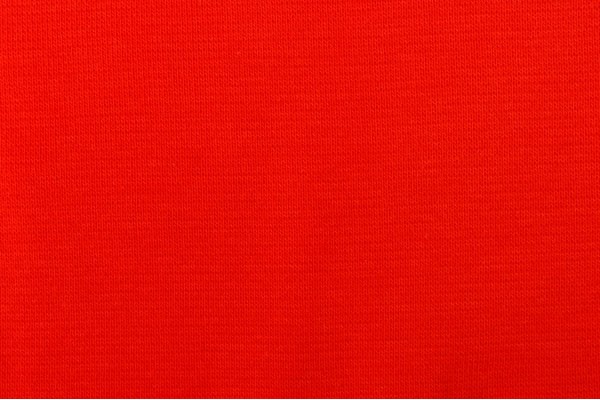 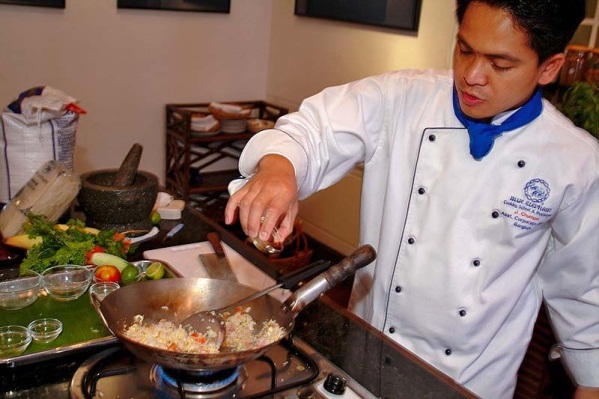 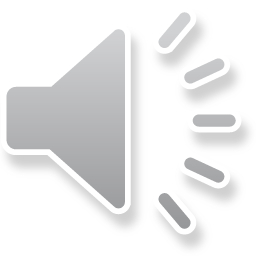 opscheppen
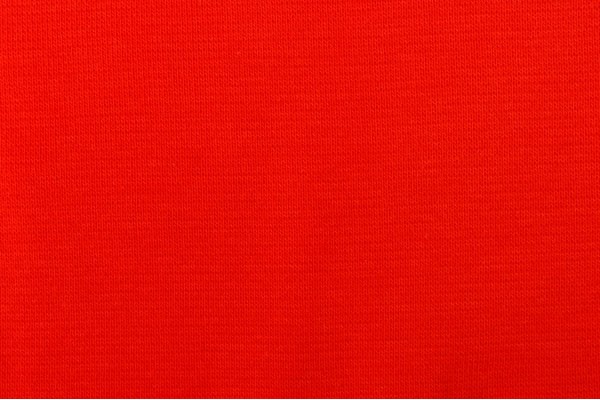 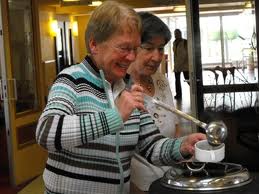 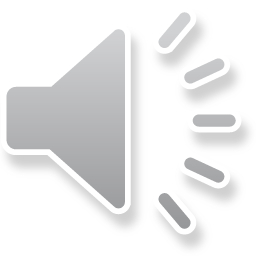 roeren
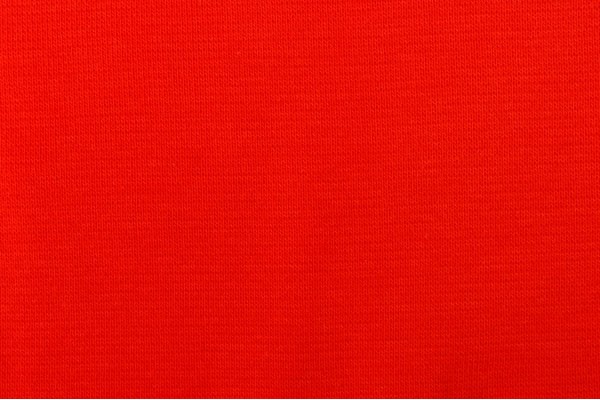 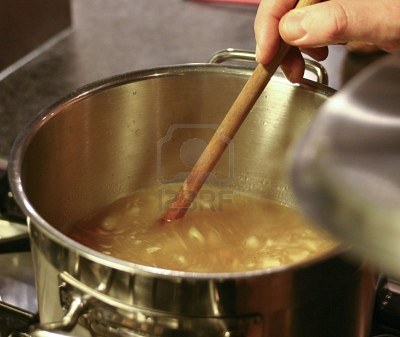 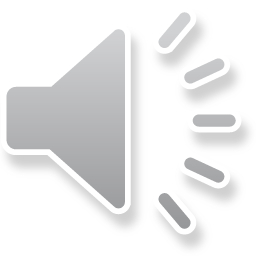 wassen
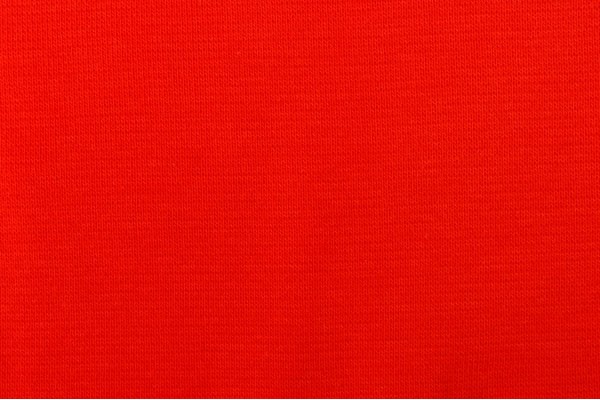 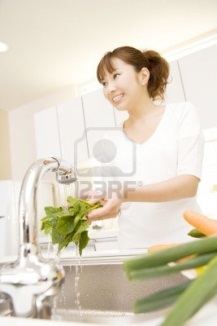 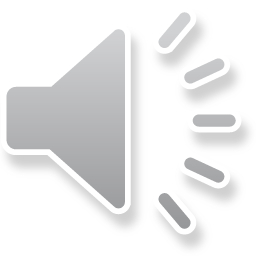 bot-scherp
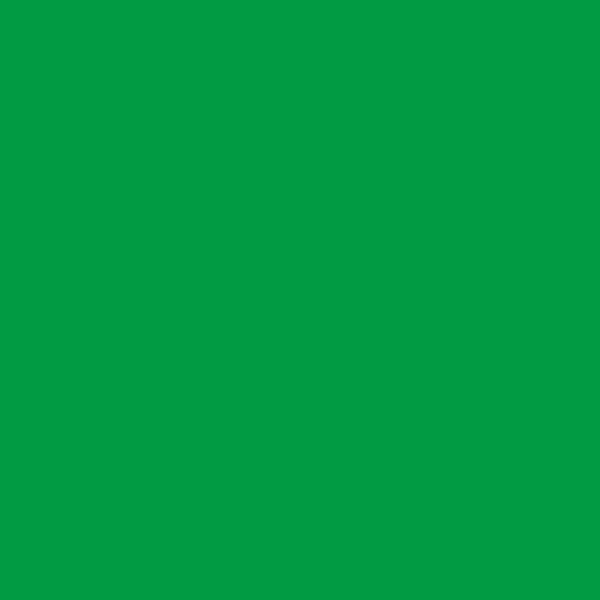 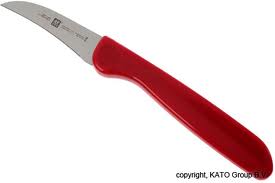 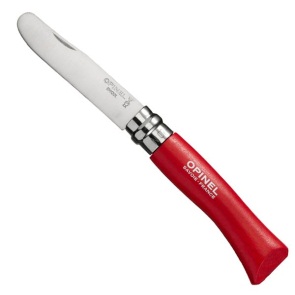 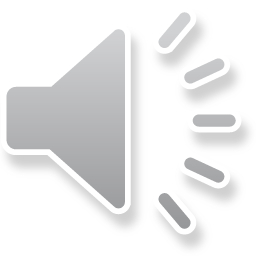 heet
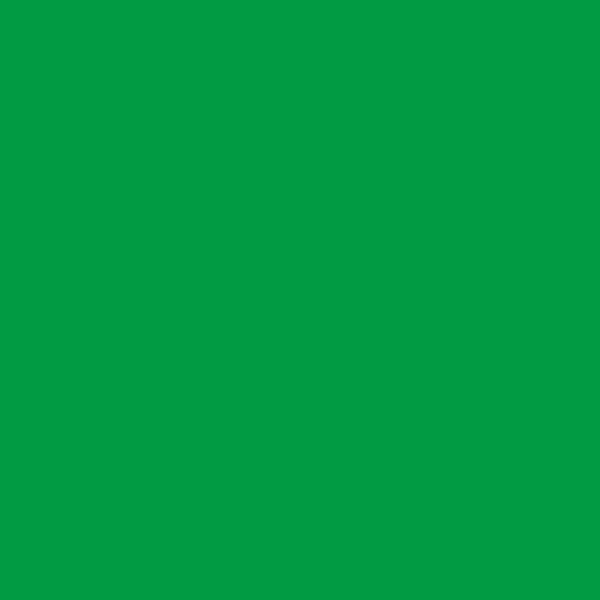 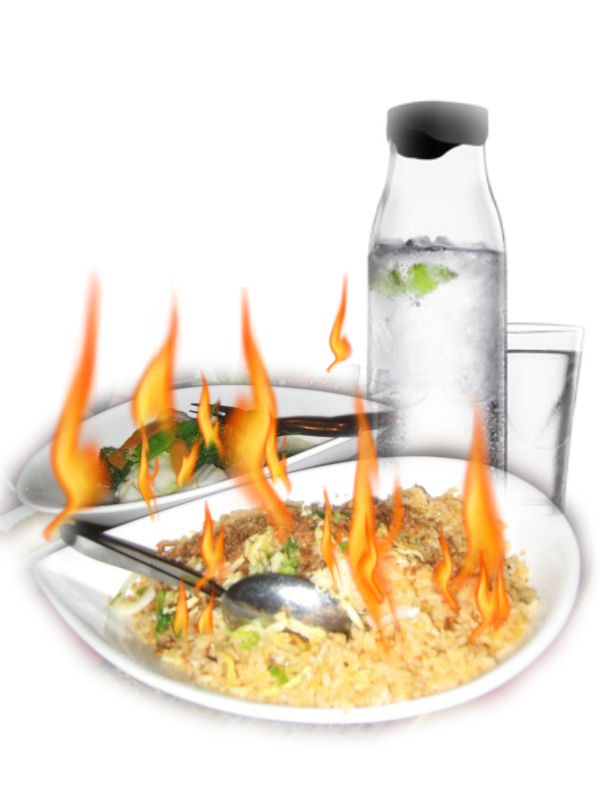 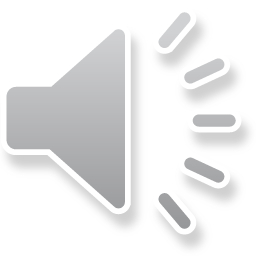 het woord van de dag 4: de soep
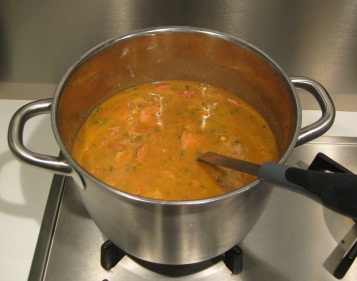 de woordkaarten van
dag 5
vreemd
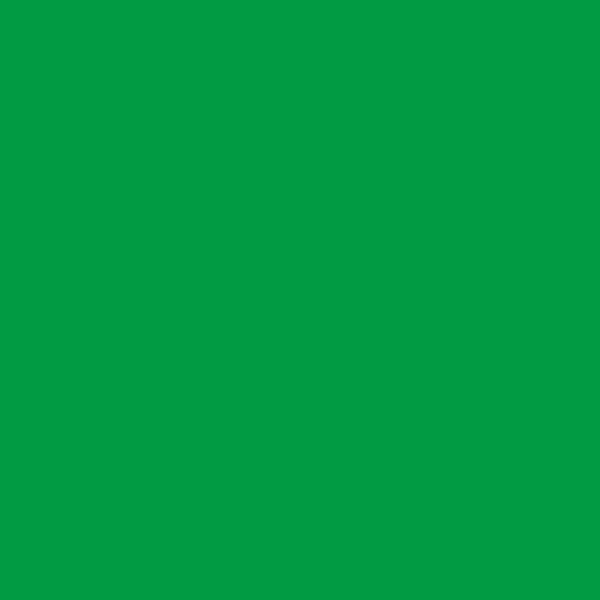 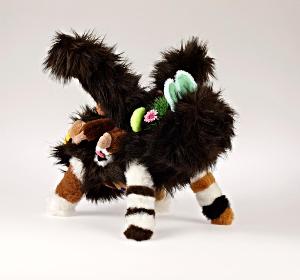 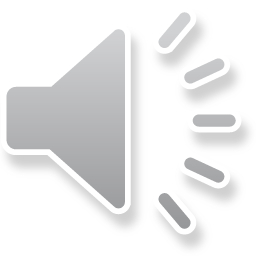 het woord van de dag 5: bot en scherp
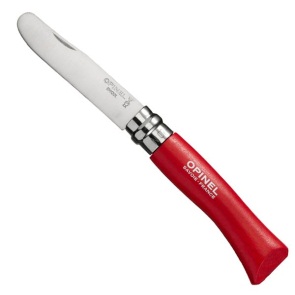 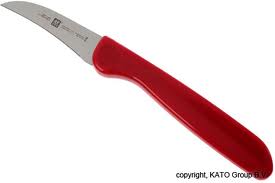